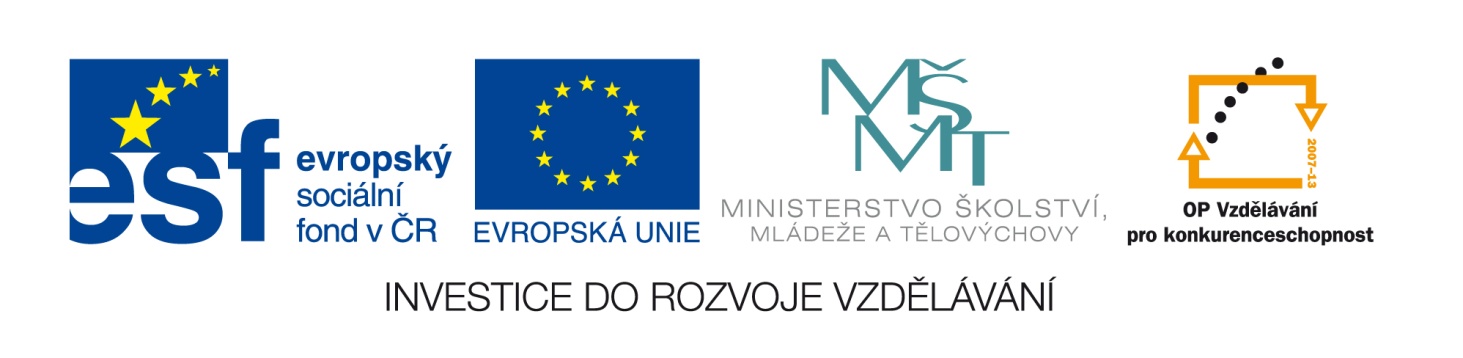 Označení materiálu: 	 	VY_32_INOVACE_JANJA_VYRZARIZENI_T_03Název materiálu:		SrovnávačkyTematická oblast:		Výrobní zařízení 2. ročníkAnotace:			Prezentace vysvětluje žákům  základní  rozdělení 					srovnávačekOčekávaný výstup:	 	Orientace v problematice rozdělení  srovnávačekKlíčová slova:		srovnávačka,ruční posuv, nožová hřídel.Metodika:			 Podklad pro výklad učivaObor:			 Truhlář	 		Ročník:			2.Autor: 			Bc. Jaromír JanovskýZpracováno dne:		30. 9. 2012Prohlašuji, že při tvorbě výukového materiálu jsem respektoval(a) všeobecně užívané právní a morální zvyklosti, autorská a jiná práva třetích osob, zejména práva duševního vlastnictví (např. práva k obchodní firmě, autorská práva k software, k filmovým, hudebním a fotografickým dílům nebo práva k ochranným známkám) dle zákona 121/2000 Sb. (autorský zákon). Nesu veškerou právní odpovědnost za obsah a původ svého díla.
Srovnávačky – ( Hoblovky )
Srovnávačka – je stroj, který frézuje plochu dřevěného materiálu vodorovnou nožovou hřídelí, která má dva nebo více nožů . Otáčející se jedním směrem rovnoměrnou rychlostí. Materiál je veden do řezu ručně nebo posuvným zařízením.
Srovnávačky – ( Hoblovky )
Srovnávačka je určená ke srovnávání základní plochy a boků u deskového materiálu, hranolků a k srovnávání do pravého úhle.
Srovnávačky – ( Hoblovky )
Schéma srovnávačky:
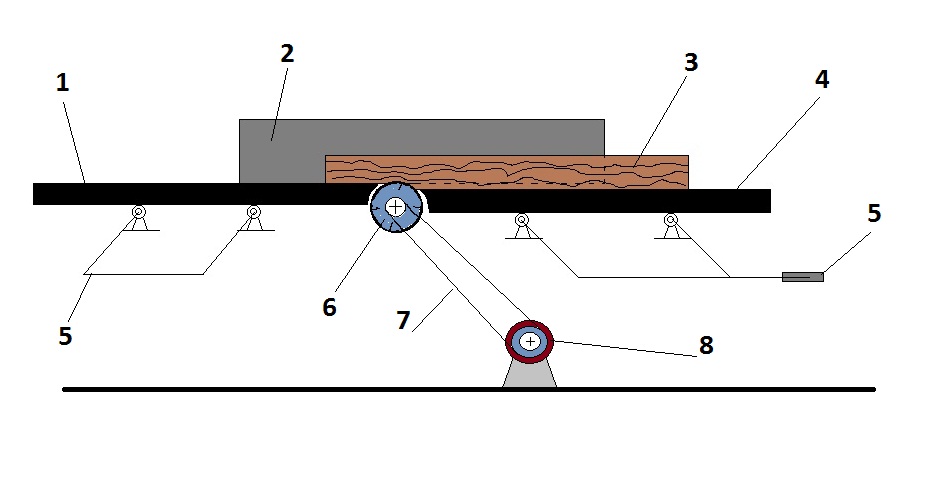 Srovnávačky – ( Hoblovky )
Schéma srovnávačky:
1/ Zadní stůl
2/ Pravítko
3/ Materiál
4/ Přední stůl
5/ Pákový mechanizmus
6/ Nožová hřídel
7/ Řemen
8/ Elektromotor
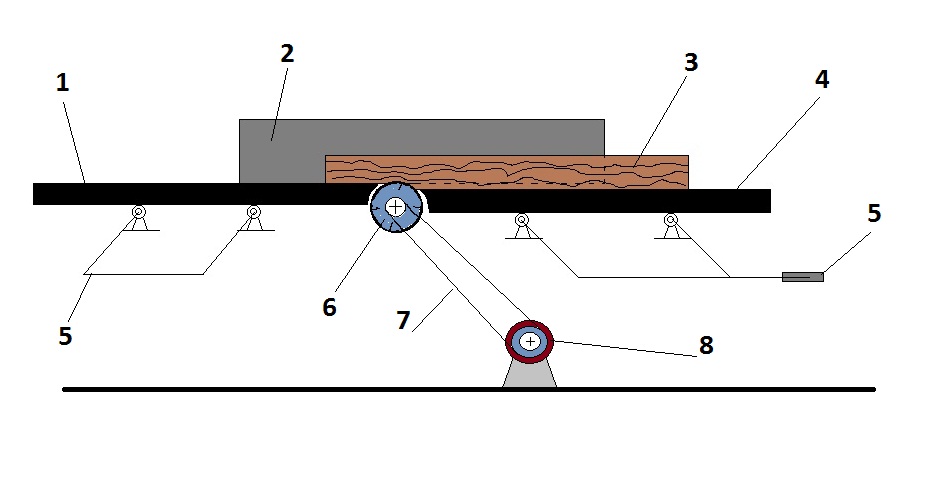 Srovnávačky – ( Hoblovky )
Srovnávačka s ručním posuvem
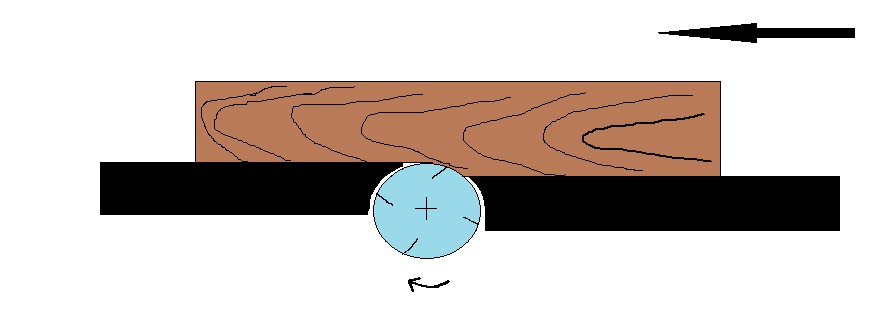 Srovnávačky – ( Hoblovky )
Srovnávačka se strojním posuvem ( válečkový mechanizmus )
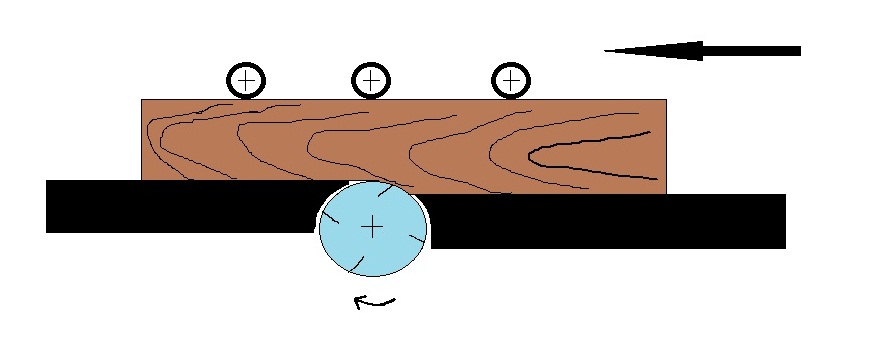 Srovnávačky – ( Hoblovky )
Srovnávačka se strojním posuvem ( článkovým posouvačem )
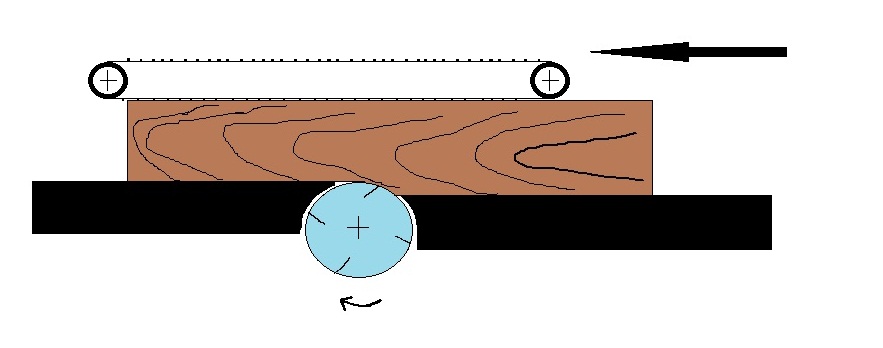 Srovnávačky – ( Hoblovky )
Srovnávačka s boční frézkou
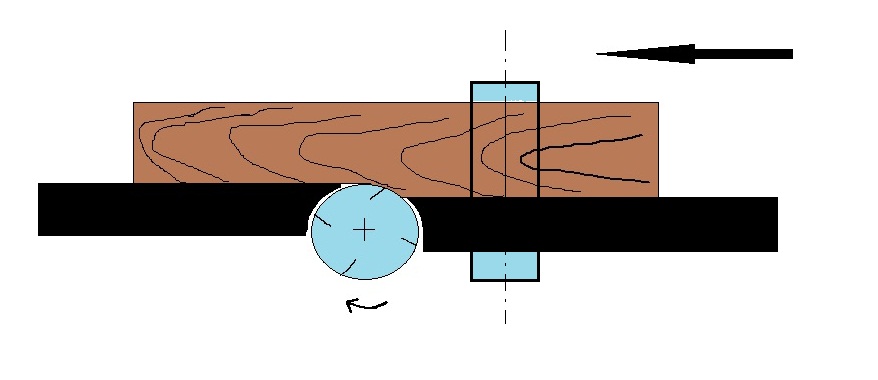 Srovnávačky – ( Hoblovky )
Technické údaje stroje: 
Největší šířka srovnávaného materiálů ( mm )  	 500
Nožová hřídel: průměr válce ( mm)			125
Počet nožů		4
Počet otáček ( min ⁻¹ )		5000
Výkon elektromotoru ( kW )		4
Srovnávačky – ( Hoblovky )
Odkazy:
Srovnávačka: http://www.youtube.com/watch?v=w6IsEoLJzaA